КЗД 4
Респираторы безклапанные
Сирия 3М
Лепесток 200
Бриз (Кама)
Респираторы с клапаном
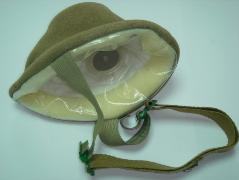 У2К
Респиратор-полумаска 3М
РПГ 67
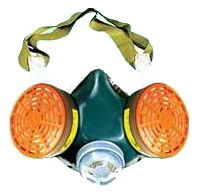 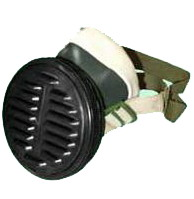 Бриз
РУ 60
Изолирующие
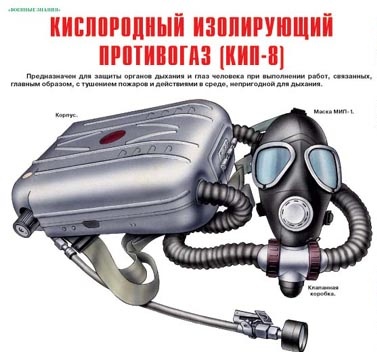 Изолирующий противогаз ИП-4
Изолирующий противогаз ИП-5
Шланговые
ПШ 1
Гражданские противогазы
Промышленные противогазы
ППФ
ППФ 95
ПФМ
Военные противогазы
ГП
ПМГ
ПБФ
Защитные костюмы
ОЗК
Л 1
Определение размера противогаза
Для определения размера необходимо замерить окружность через макушку, щеки и подбородок.
до 63 см нужна шлем-маска нулевого роста; 
63,5-65,5 см - первого; 
66-68 см - второго; 
68,5-70,5 см - третьего; 
более 71 см –четвертого размера. 
Или
99-109 мм требуется маска первого роста; 
109-119 мм - второго; 
более 119 мм - третьего